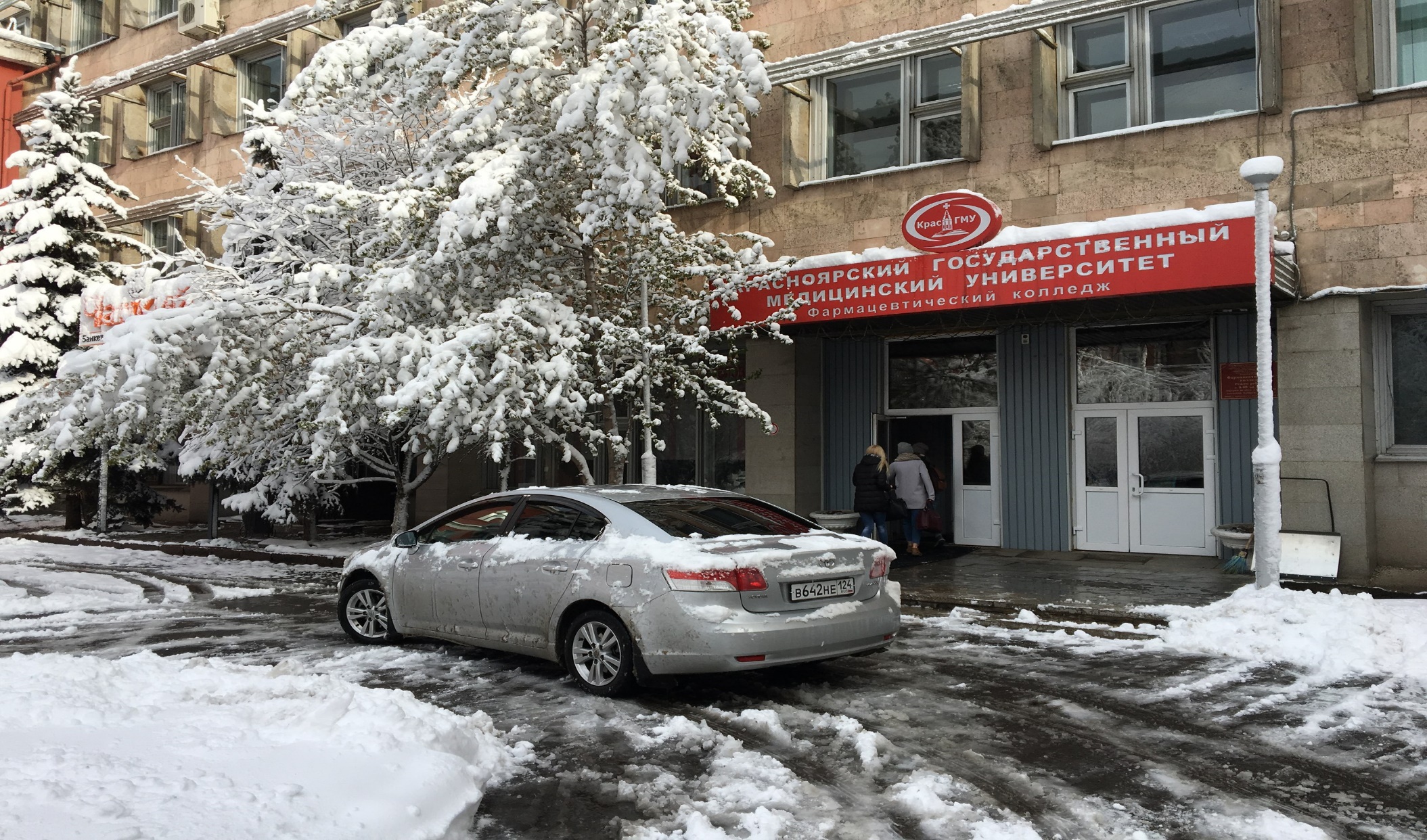 ОТЧЕТ О РАБОТЕ ФАРМАЦЕВТИЧЕСКОГО КОЛЛЕДЖА
Селютина Г.В. руководитель колледжа  
2017 год
Направления организационной работы
Создание условий для реализации образовательных программ; 
Непрерывная профессиональная подготовка педагогических кадров;
Социальное партнерство по направлениям деятельности; 
Развитие международного сотрудничества;
Мониторинг эффективности деятельности.
Участие в разработке новых
    ФГОС СПО и ФОС для 
первичной аккредитации по 
    программам СПО;
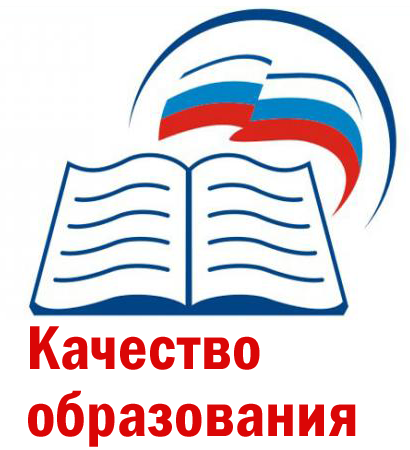 Качество образования
Структура подготовки
Региональная потребность в специалистах среднего медицинского звена
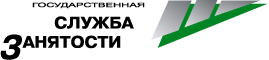 В Красноярском крае не занято 10 700 (28%) должностей средних медицинских работников
Динамика количества зачисленных 
на госбюджетную и договорную основу  за 2015-2017 гг.
Контингент студентов на 01.10.2017г.
Контингент студентов по основе обучения
Допуск иностранных граждан к
профессиональной деятельности в
Российской Федерации
-

- 8

1
9
Условия реализации
образовательных программ
Кадровый состав
71%
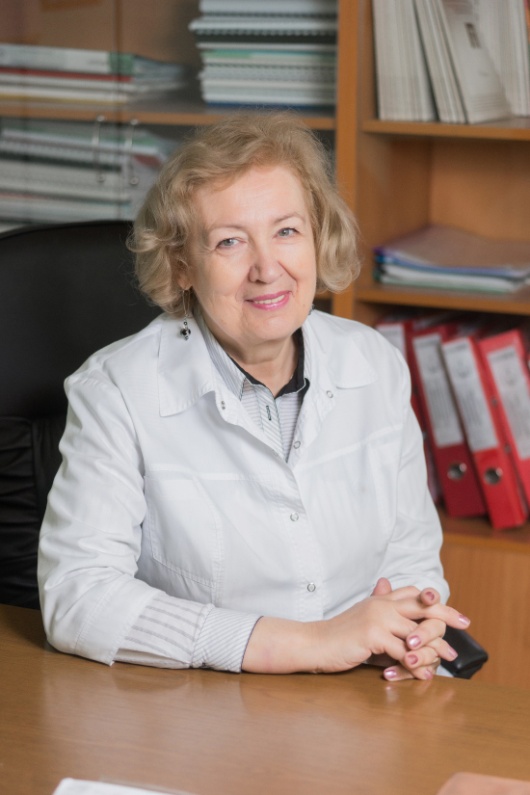 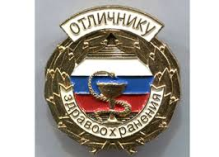 Отличники здравоохранения 
Фукалова Н.В. Гапонова Т.Э
2017
Почетные работники СПО 
Жукова М.В., Ростовцева Л.В.
2017
Повышение квалификации преподавателями
По преподаваемым дисциплинам – 12 преподавателей;
По педагогике  -  30 преподавателей;
По СМК – 6 преподавателей;
По созданию доступной среды для инвалидов – 3 преподавателя;
По организации и проведению практического обучения с использованием стандартов World Skills Russia
55 абс.ч.- 85% преподавателей
Обеспеченность учебной литературой
Методического обеспечения ФГОС СПО
Обеспеченность компьютерной техникой
Аудиторный фонд
Материальная база учебных кабинетов
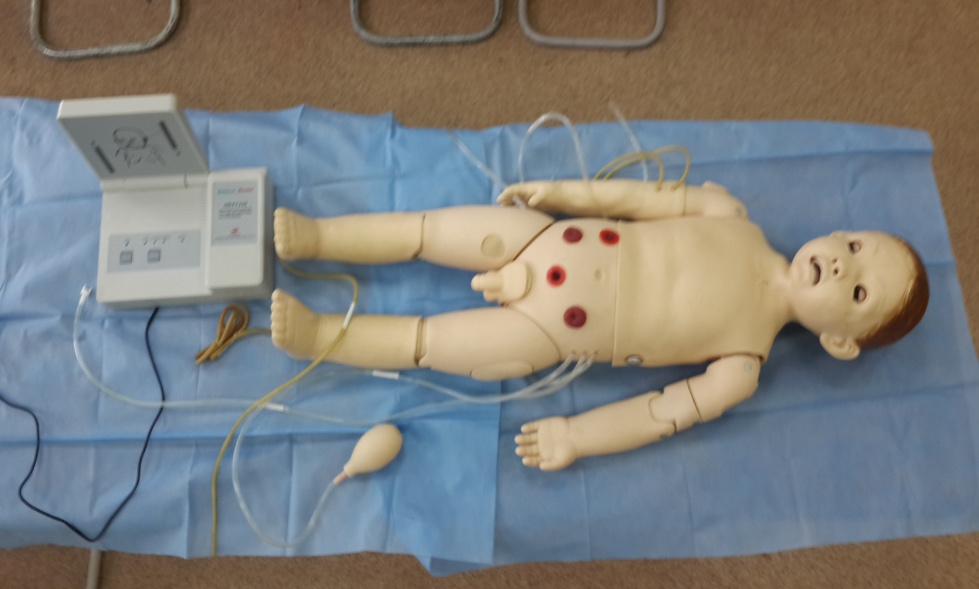 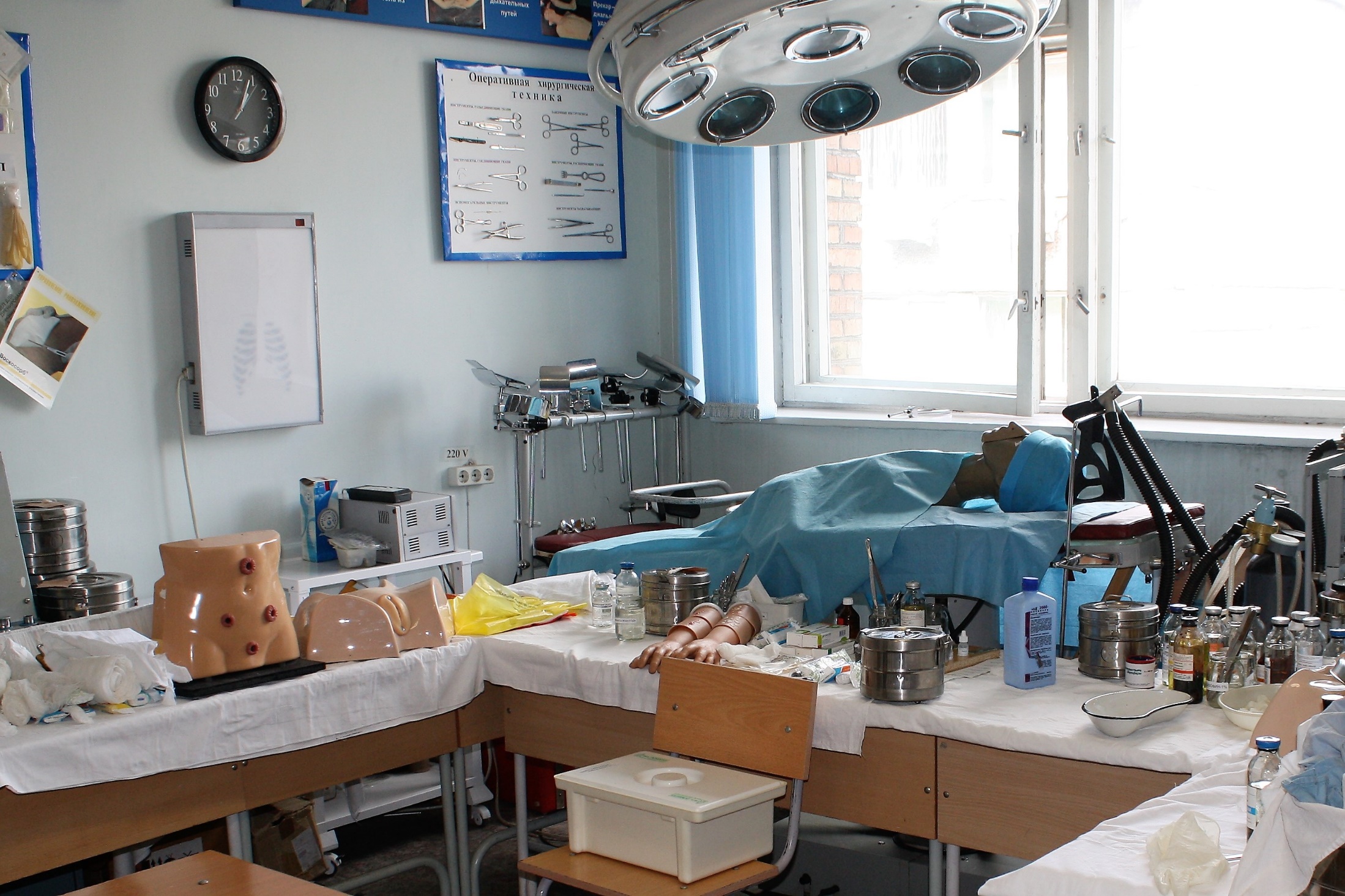 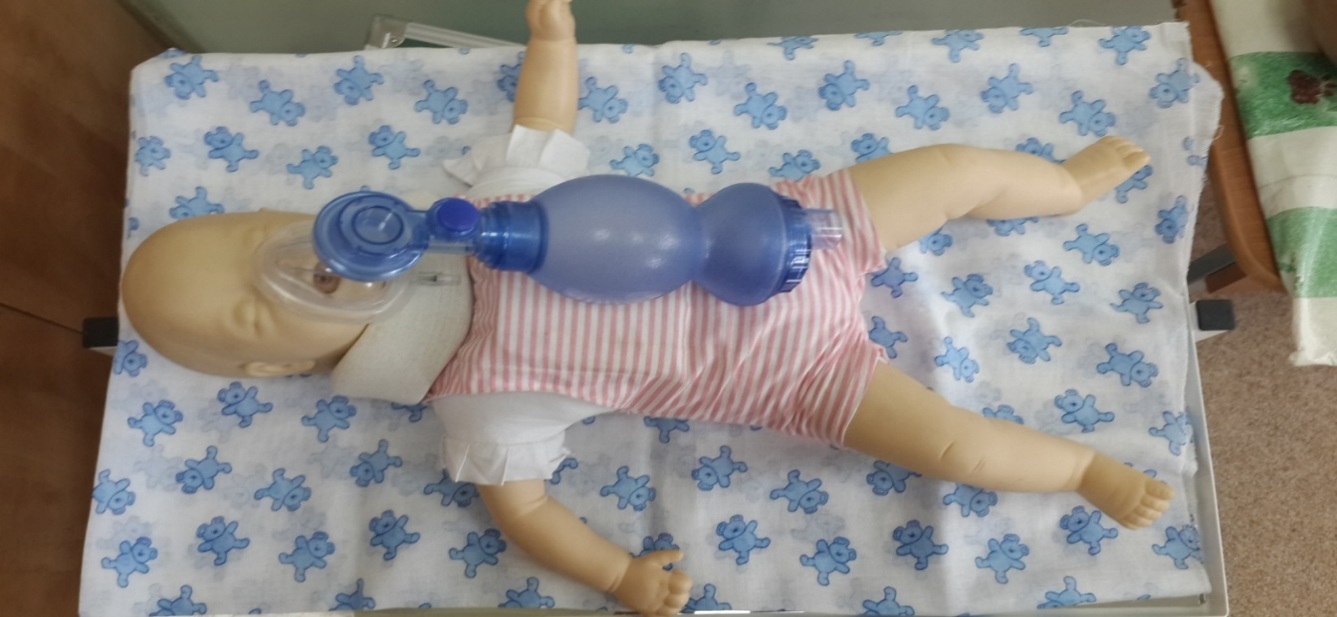 Материальная база кабинетов
Для повышения качества образования
Интегрируется ВО и  СПО в проведении учебных и внеучебных мероприятий, в т.ч на кафедре симуляционных технологий (командные тренинги, мастер- классы, конкурсы), медико-социально-фармацевтическом факультете, 
Развитие видео-технологий;
Внедрение дистанционных технологий, в том числе организация Всероссийских дистанционных конкурсов и олимпиад;
Дипломное проектирование;
Участие в работе НОЦ «Педагогика».
Интеграция в деятельности по реализации ВО И СПО
Открытые занятия
Дударь В.Л.-  открытое практическое занятие по дисциплине «Акушерство и гинекология» по теме "Физиология и патология беременности", педагогическая технология – ролевая игра.
Терентьева О.В. - открытое практическое занятие по МДК 02.01 по теме «Сестринский уход за лицами пожилого с старческого возраста с заболеваниями опорно-двигательной системы», педагогическая технология – ролевая игра.
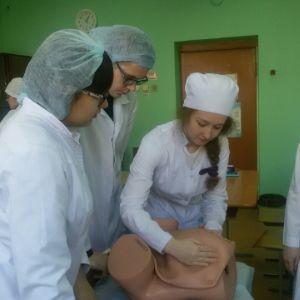 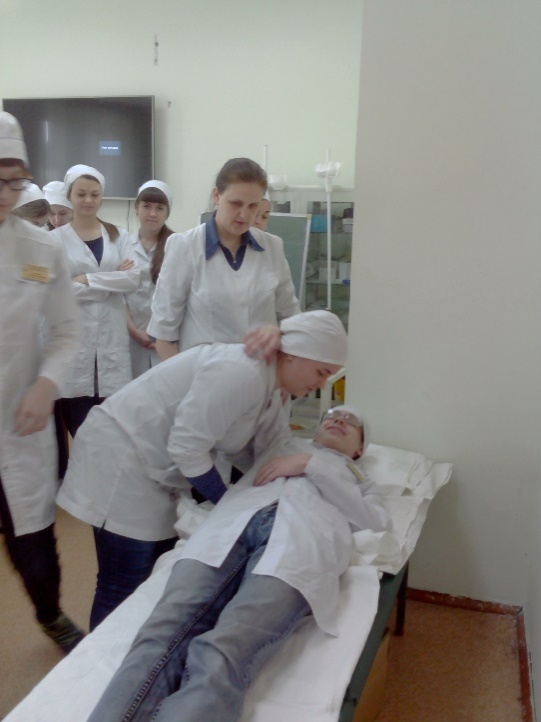 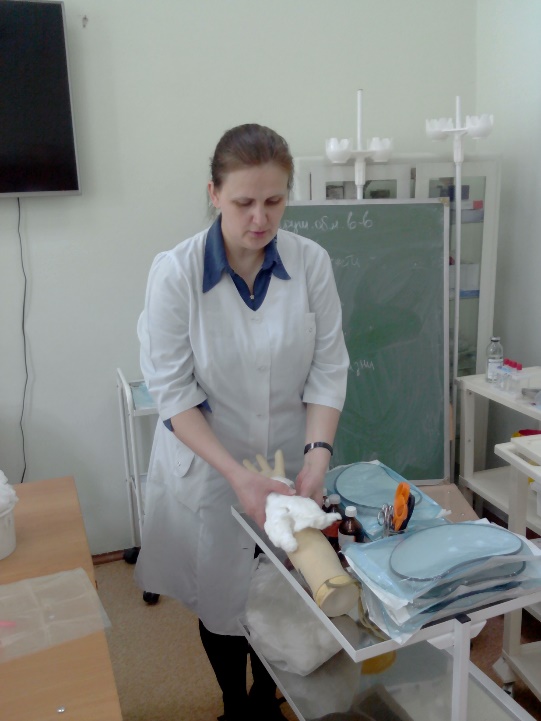 Открытые занятия
Агафонова Н.В. - открытое практическое занятие по Химии по теме «Металлы» - проблемный метод обучения.
Анишева Л.В., Анисимова М.В. - открытое практическое интегрированное занятие по МДК «Организация деятельности аптеки и ее структурных подразделений» и МДК «Лекарствоведение» - междисциплинарная интеграция.
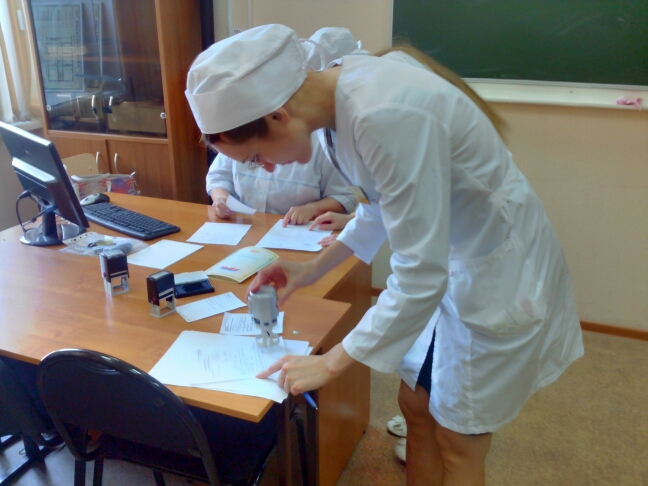 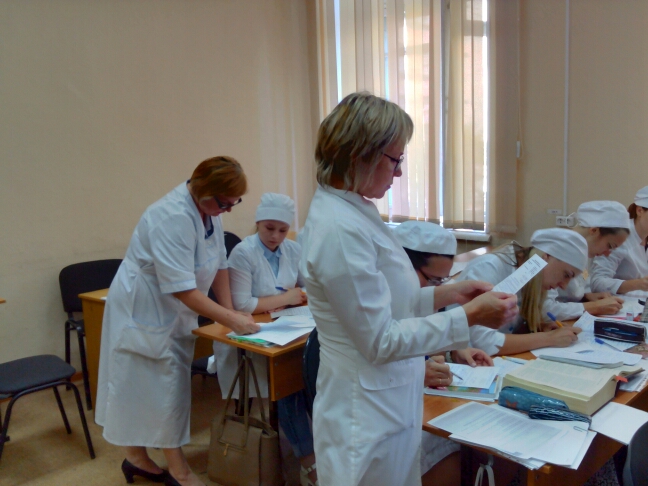 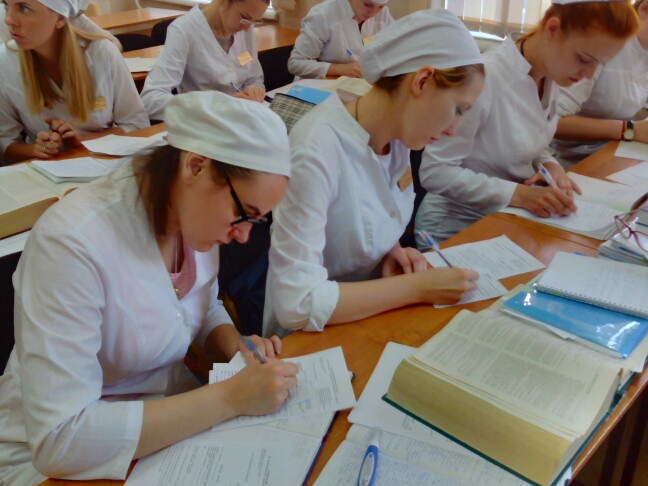 Мастер-классы
3 мастер-класса  с использованием метода командного тренинга во врачебно-сестринских бригадах  студентов университета и колледжа. 
Организаторы и участники: кафедра симуляционных технологий, факультеты, отделения колледжа
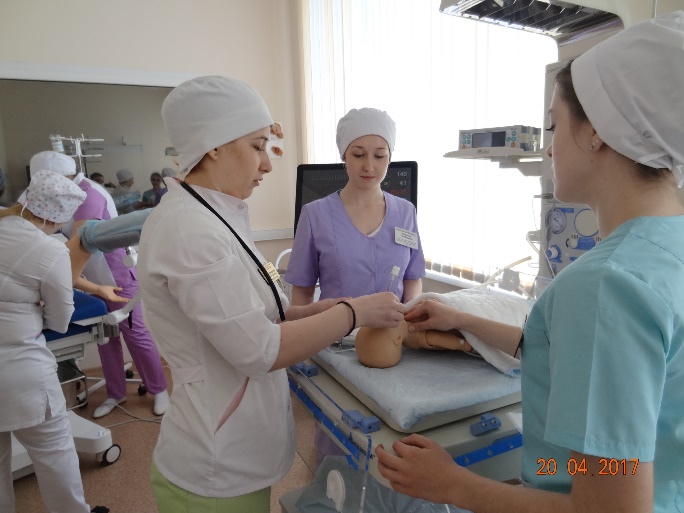 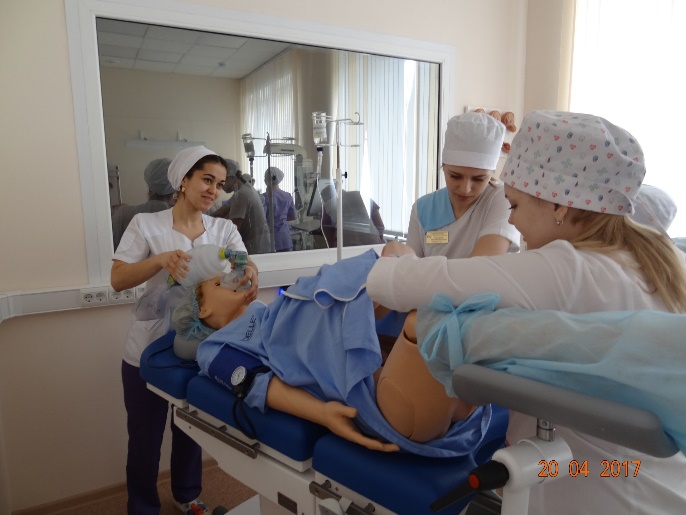 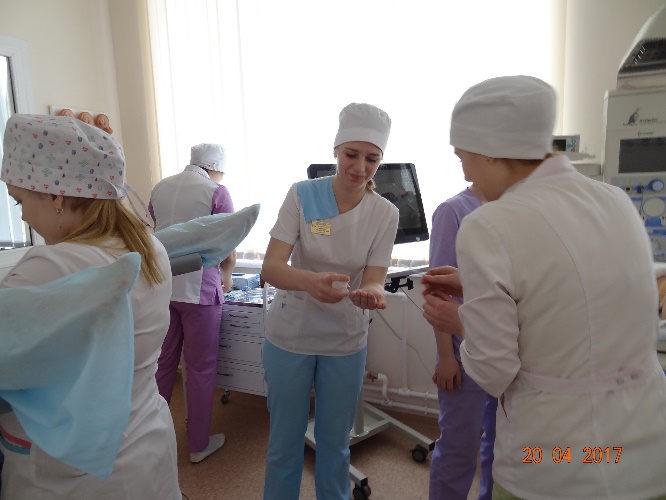 «Использование симуляционных технологий в обучении при неотложных состояниях в акушерстве»
Интеграция с Кафедрой симуляционных технологий
Студенты отделения сестринское дело участники «Командных тренингов во врачебно- сестринских бригадах»
Участие интегрированной команды ВО и СПО в профессиональных олимпиадах и конкурсах
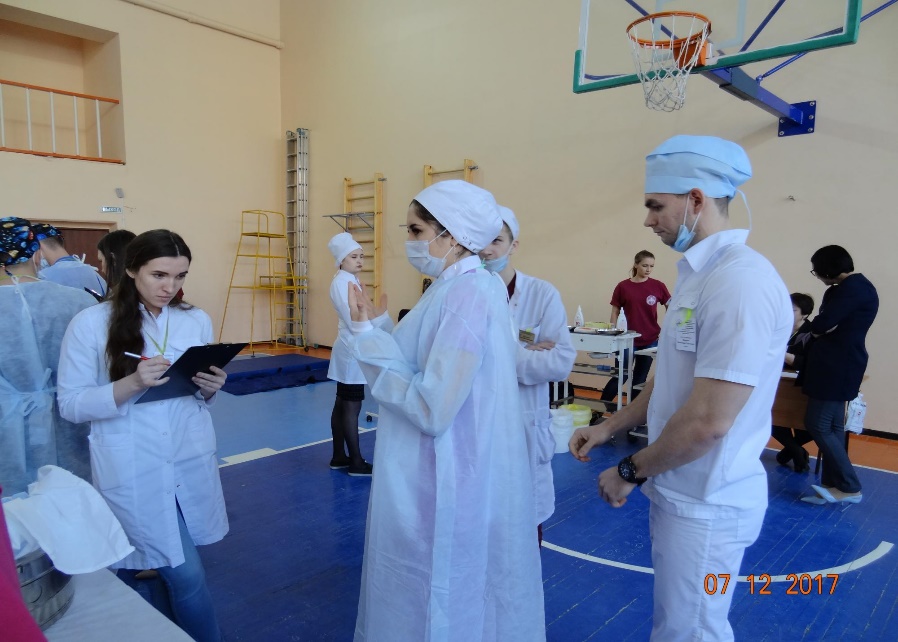 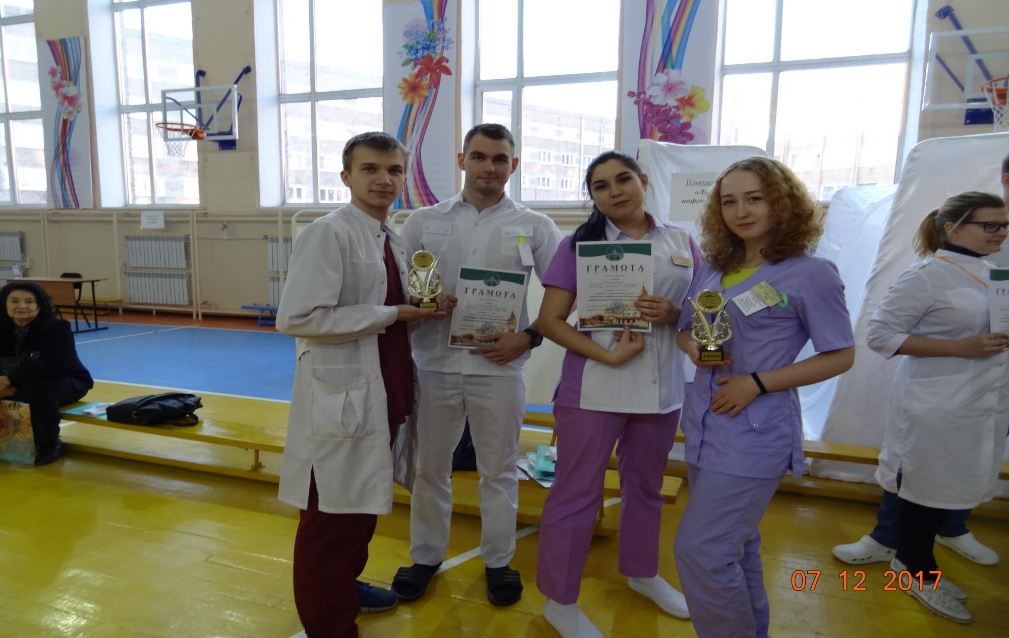 Победители в номинации лучшая сборная команда 
2 место в олимпиаде с международным участием по инфекционной безопасности в г.Омске  ОГМУ
ИНТЕГРАЦИЯ С ФАКУЛЬТЕТОМ
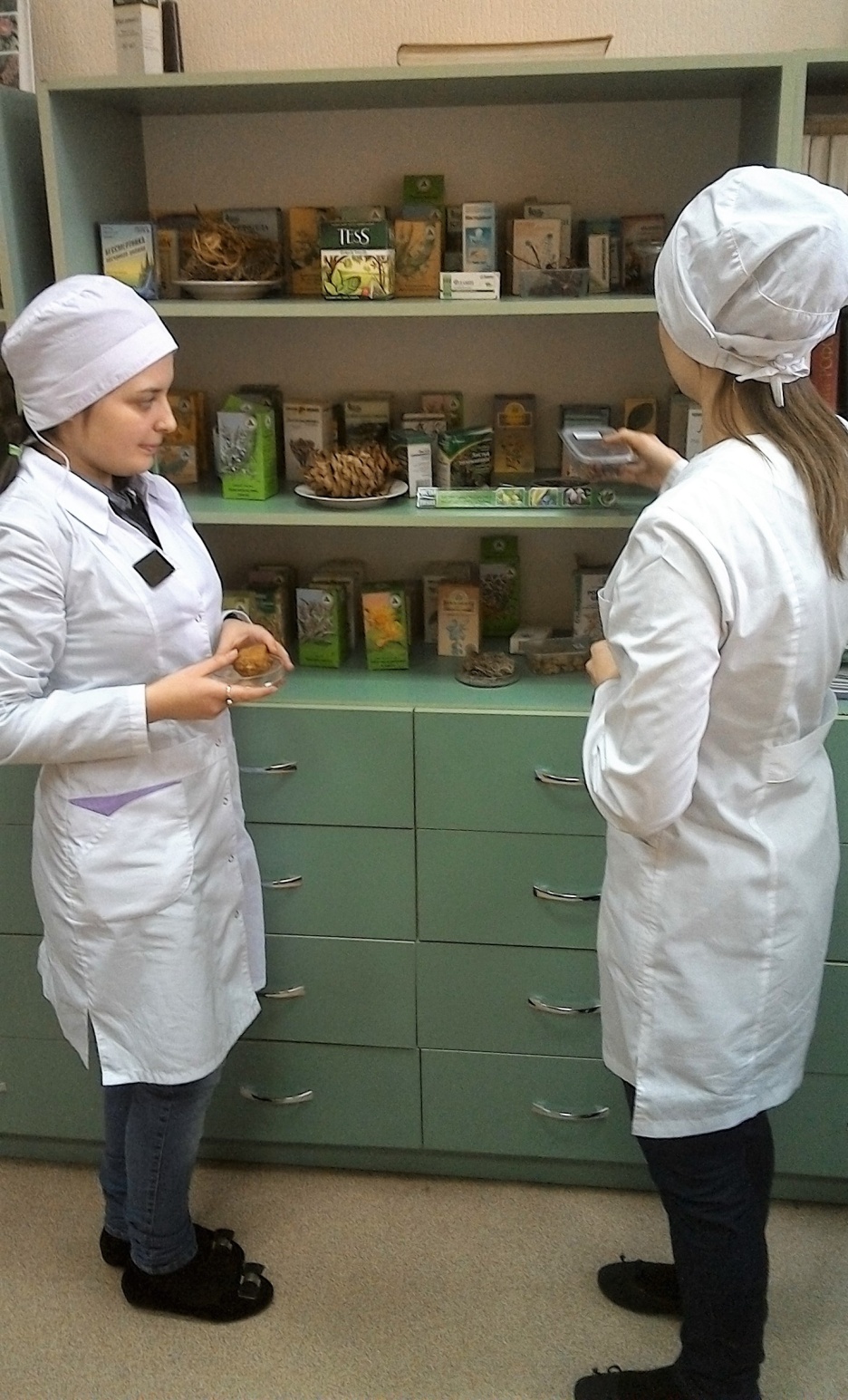 Организация теоретических и практических занятий;
Участие в работе ученого совета факультета;
Участие в методической комиссии по специальности Фармация;
Экспертиза образовательных программ;
Совместная организация и проведение экзамена по допуску лиц, не завершивших освоение образовательных программ высшего  образования  к осуществлению фармацевтической деятельности на должностях среднего фармацевтического персонала;
Совместная организация первичной аккредитации.
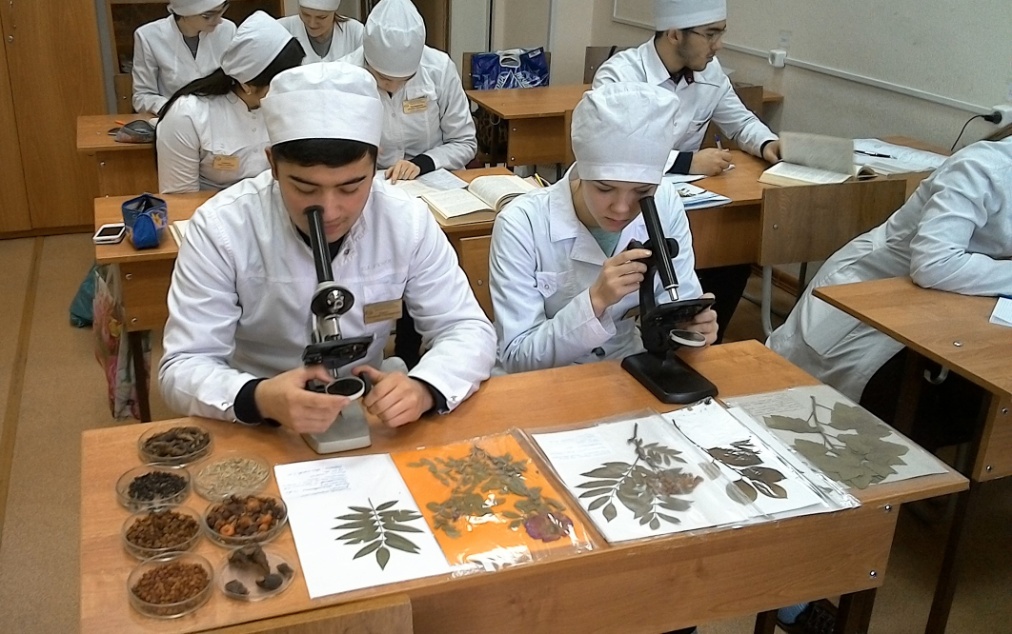 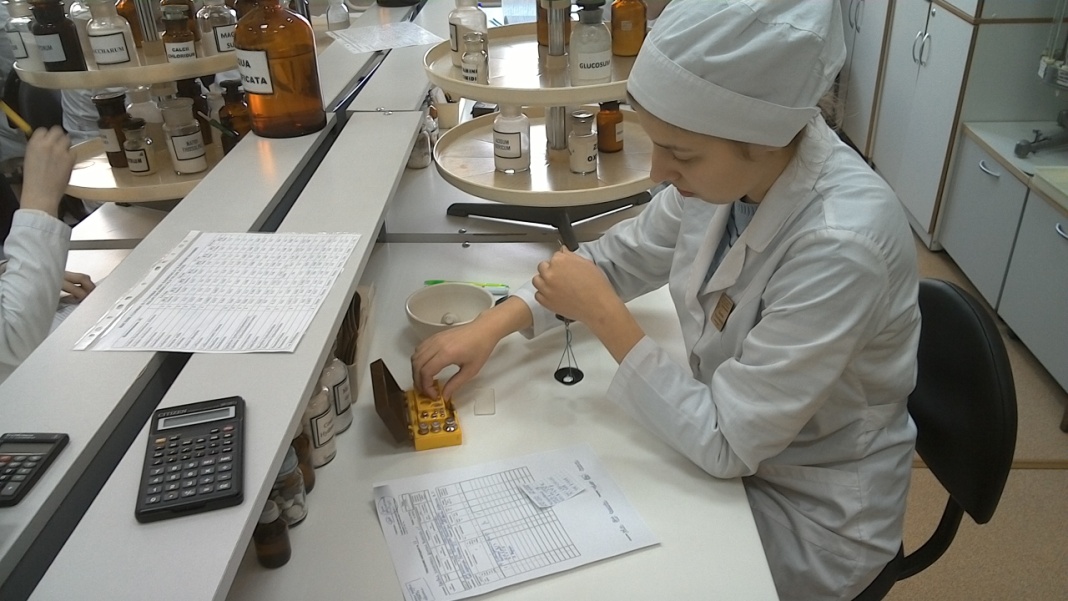 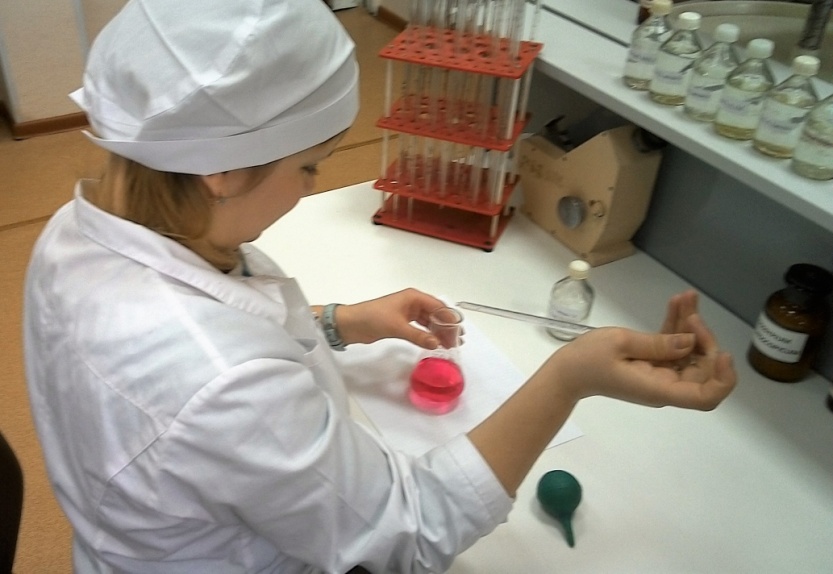 Интеграция с кафедрой сестринского дела и клинического ухода:
Рецензирование учебных пособий; Проведение студенческих конференции;
Создание учебных видео- аудио пособий;
Проведение квалификационных экзаменов и ГИА;
Проведение экзамена по допуску лиц не завершивших  ВО к работе на должностях среднего медицинского звена
Рецензент – зав.каф. Сестринского дела  и клинического ухода , к.м.н. Турчина Ж.Е.
На защите дипломов преподаватели
кафедры Мудрова Л.А., Иванов В.Г.,
Публикации преподавателей
2017 год.
25
(19 статей в журналах с импакт ф.)
Мотивация качества образования
Конкурс «Лучшее открытое
занятие»
Конкурс инновационных проектов
Конкурс методических
пособий
Результаты учебной деятельности
Успеваемость обучающихся по результатам промежуточной аттестации,%
Качество подготовки по результатам промежуточной аттестации
Отчислено студентов за 2016-2017 уч.год
Динамика показателей ГИА
Количество дипломов с отличием
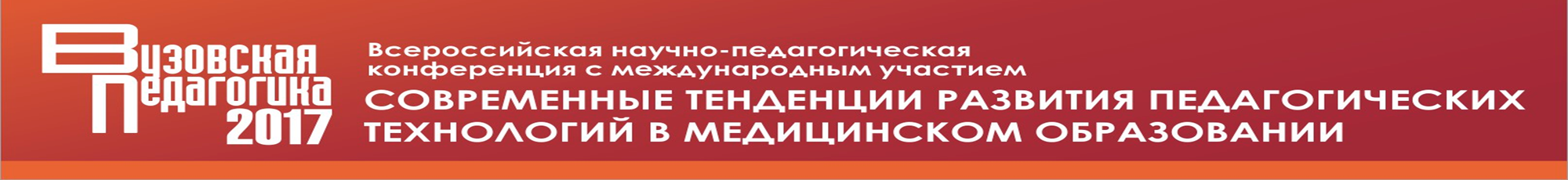 Организована секция СПО – 27 участников (Томск, Омск, Красноярский край), 7 докладов.
Участие в работе секции «Актуальные вопросы фармацевтического образования».
5 опубликованных статей с сборнике.
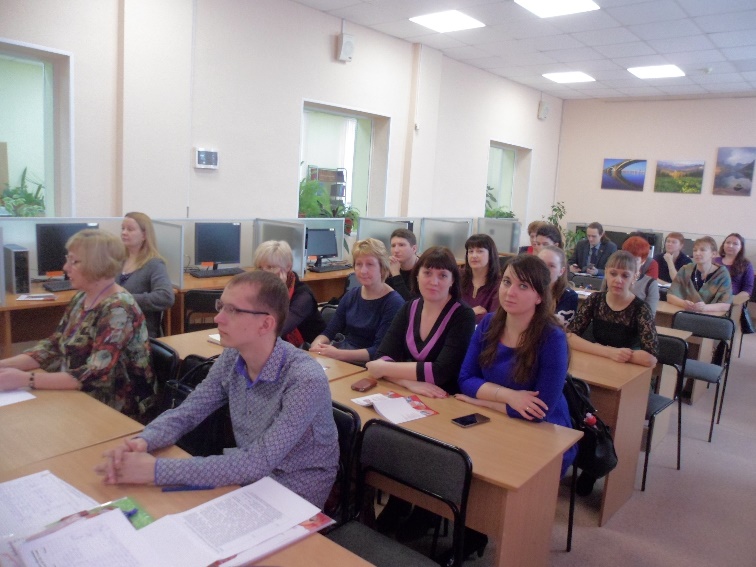 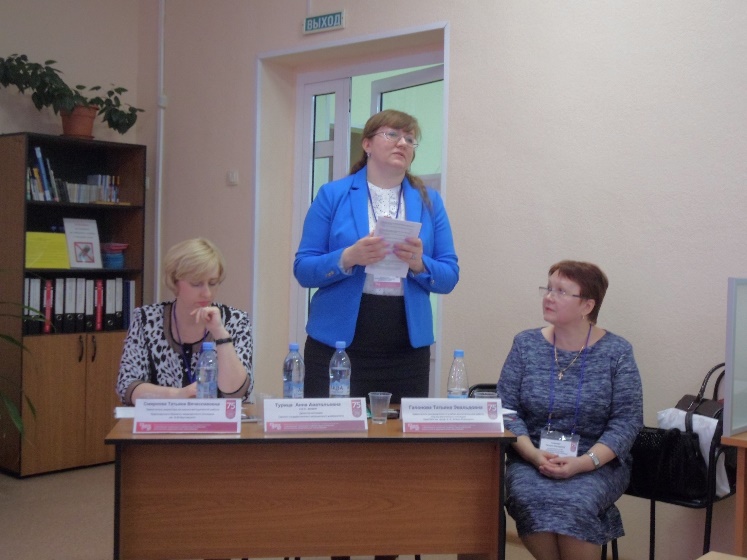 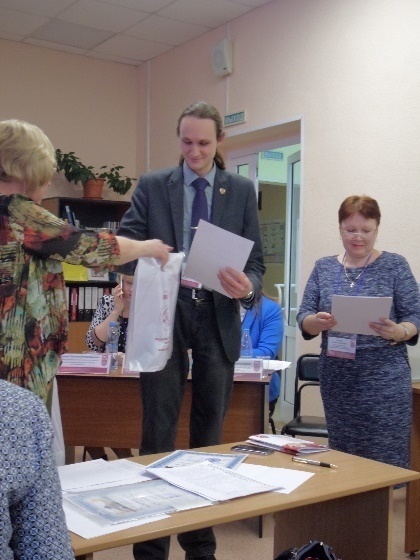 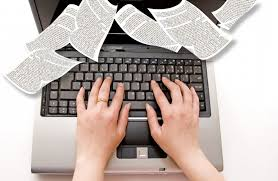 Публикации
25 статей
Журналы: «Медицинская сестра», «Современные наукоемкие технологии», «Среднее профессиональное образование», «Врач», «Спортивная медицина: наука и практика», «Международный журнал прикладных и фундаментальных исследований» (импакт-фактор от 0.106 до 0.817); 
сборники различных Всероссийских и международных конференций.
Активные авторы:
Коновец Л.Н., Лопатина Т.Н., Потупчик Т.В., 
Агафонова И.П., Соколовская М.В., Лозовая М.В.
Фестиваль «Молодежная наука»Секция СПО
52 студентов, входящие в состав НОЦ «Молодежная наука»;  
18 научных проектов;
3  научно-практических конференции (КрасГМУ, Омск, Екатеринбург);
15 печатных студенческих работ в различных сборниках; 
3 призовых места
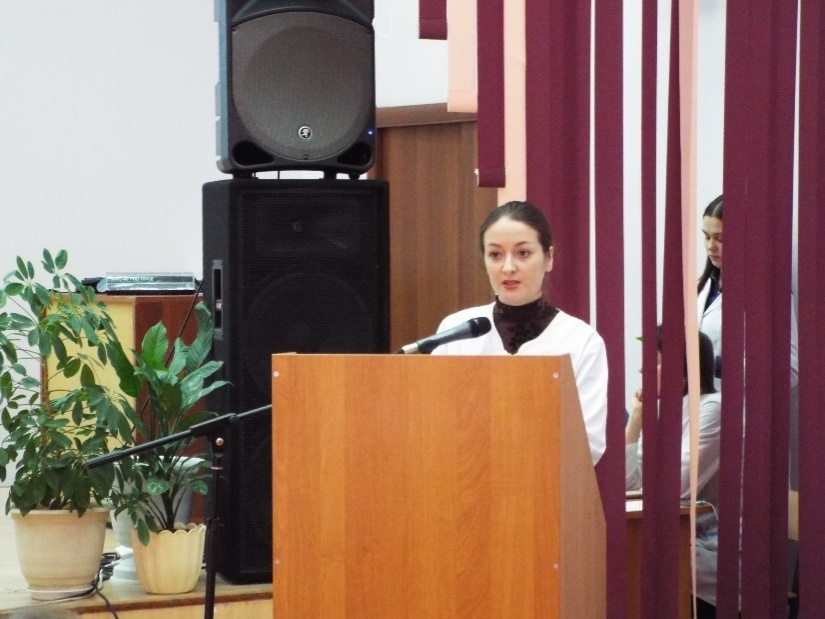 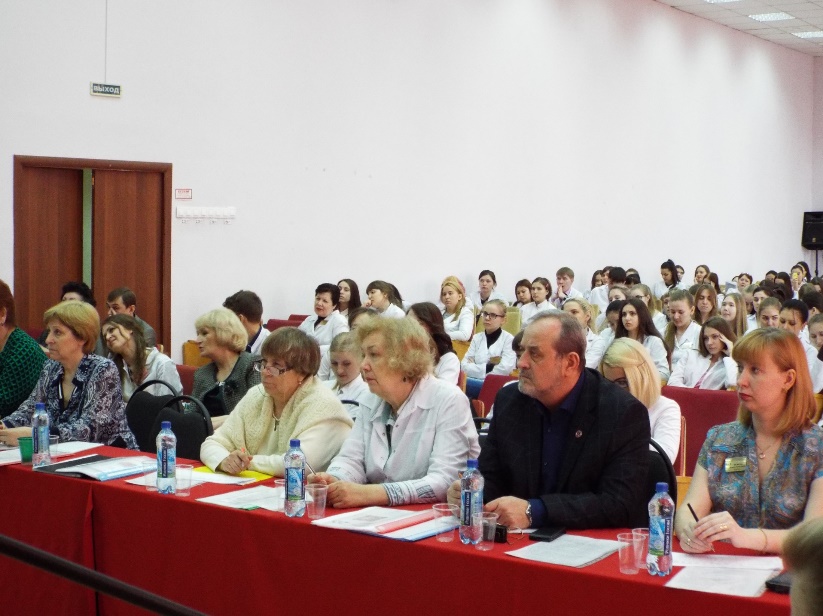 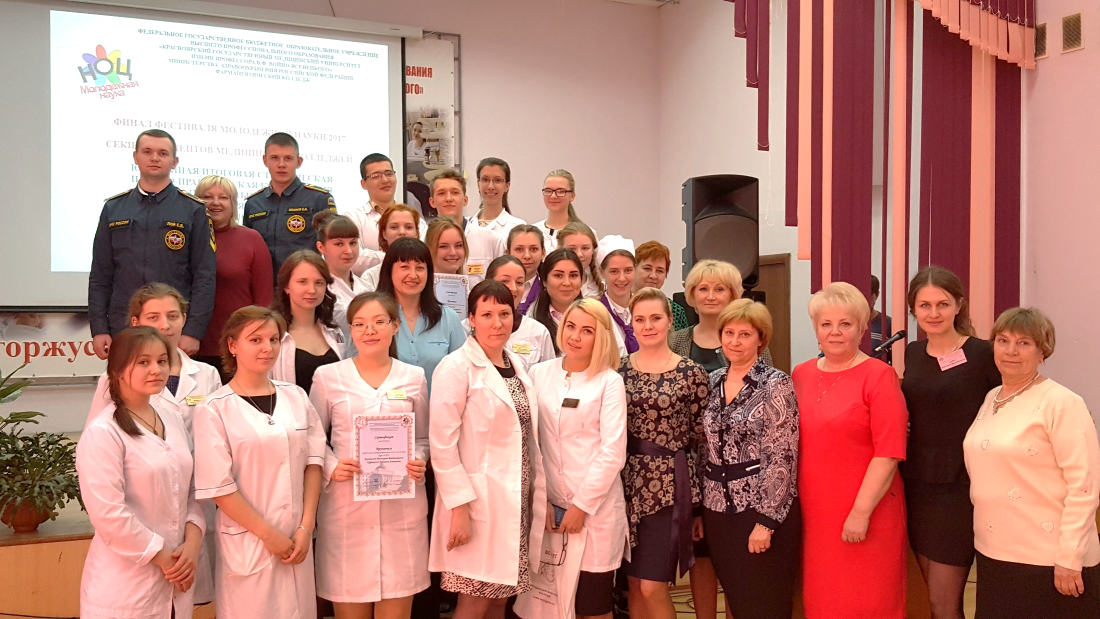 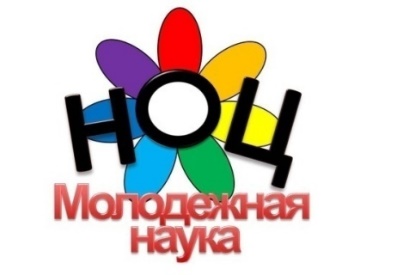 Фестиваль «Молодежная наука»Секция СПО
52 студентов, входящие в состав НОЦ «Молодежная наука»;  
18 научных проектов;
3  научно-практических конференции (КрасГМУ, Омск, Екатеринбург);
15 печатных студенческих работ в различных сборниках; 
3 призовых места
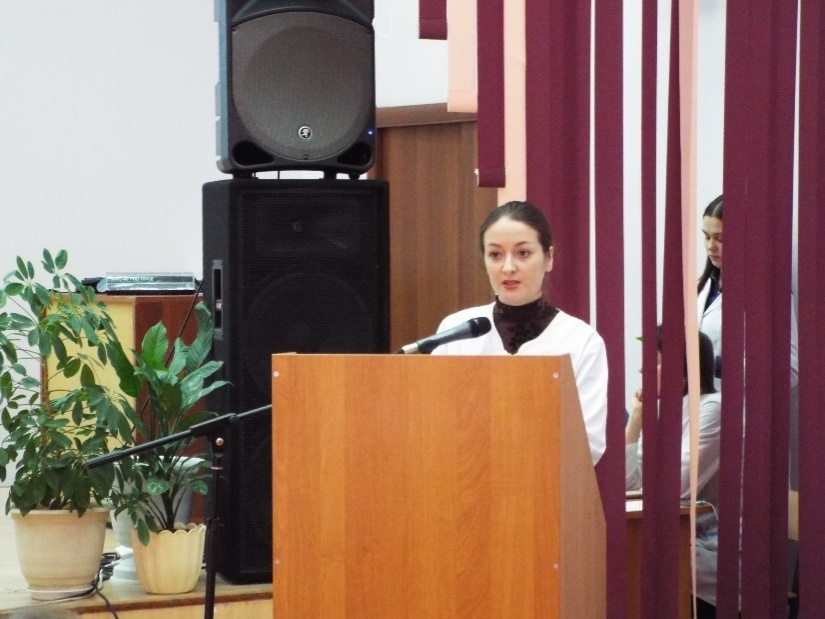 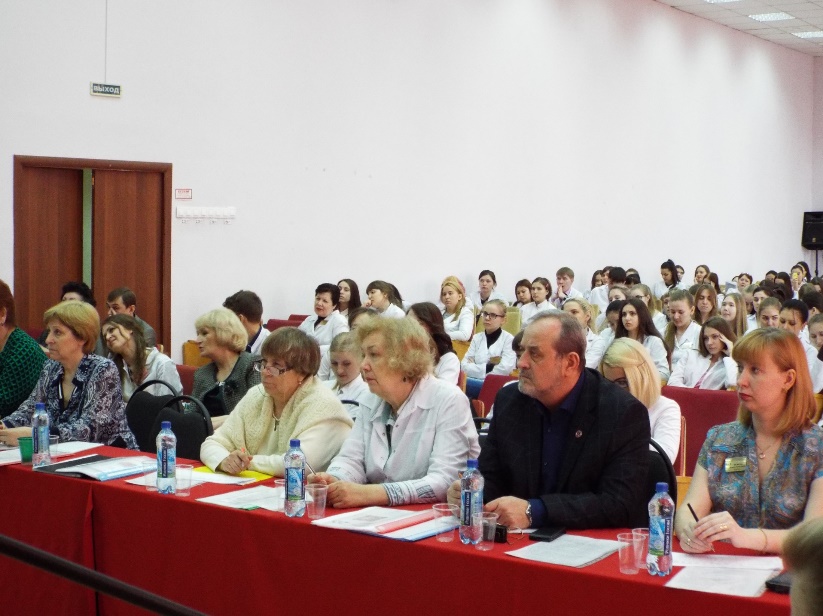 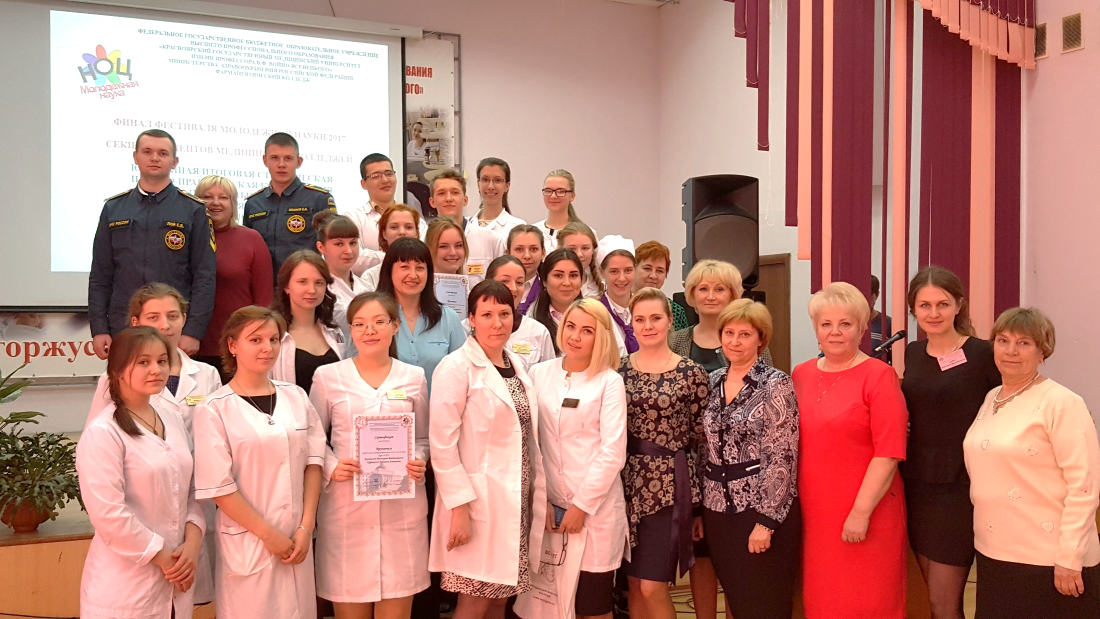 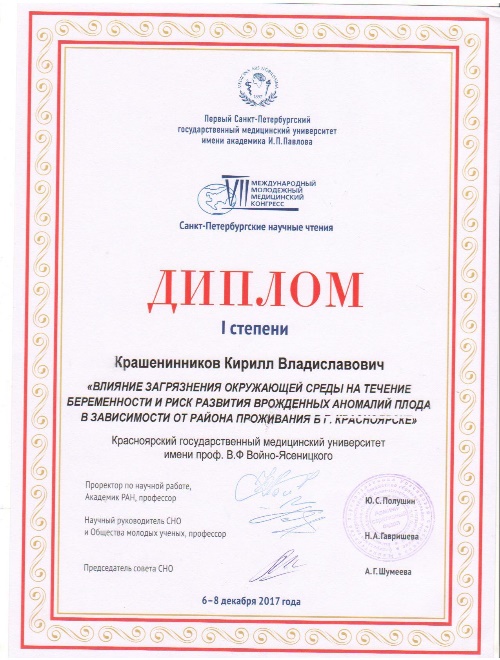 1 место на 7 Международном молодежном конгрессе студентов медиков и молодых ученых" в г. Санкт-Петербурге студенты фармацевтического колледжа отделения Сестринское дело - Крашенинников К.В. и Крашенинникова Н.В.
Спортивные достижения
студентов колледжа
1 место во 2 спартакиаде-2017г.
Среди средних образовательных учреждений СПО медицинского профиля Красноярского края
Студентка отделения Сестринское дело Кейдун Анна  1 место  в Чемпионате Сибирского Федерального округа по тхэквондо ВТФ и в весовой категории 53 кг.
Фестиваль «Молодежная наука»Секция СПО
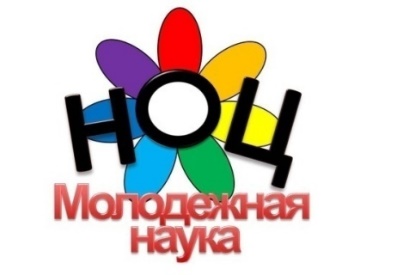 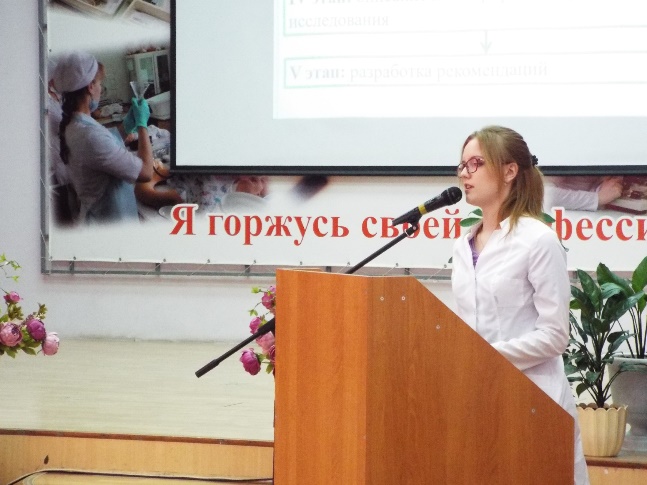 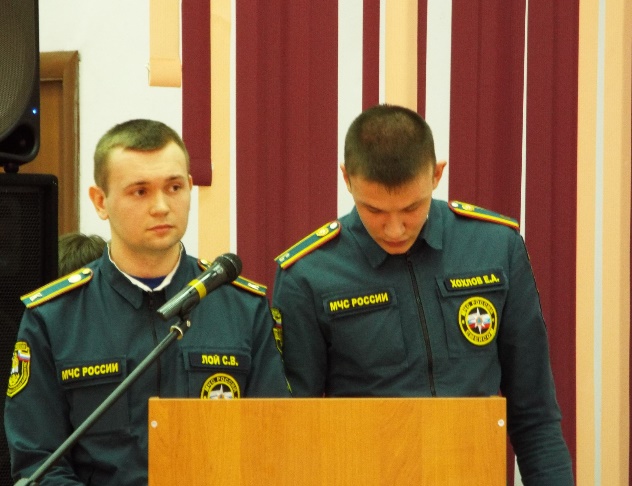 14 устных докладов; 
6 постерных докладов;
170 участников.
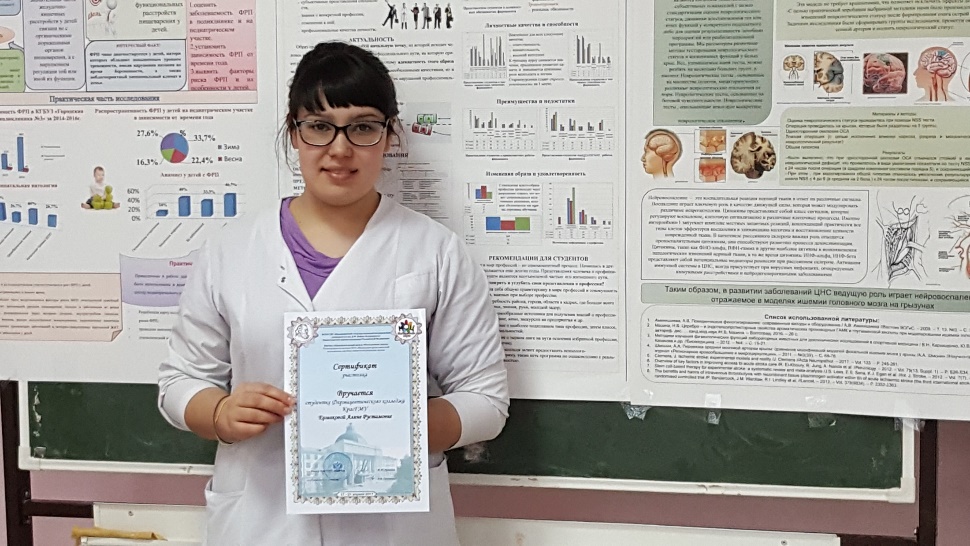 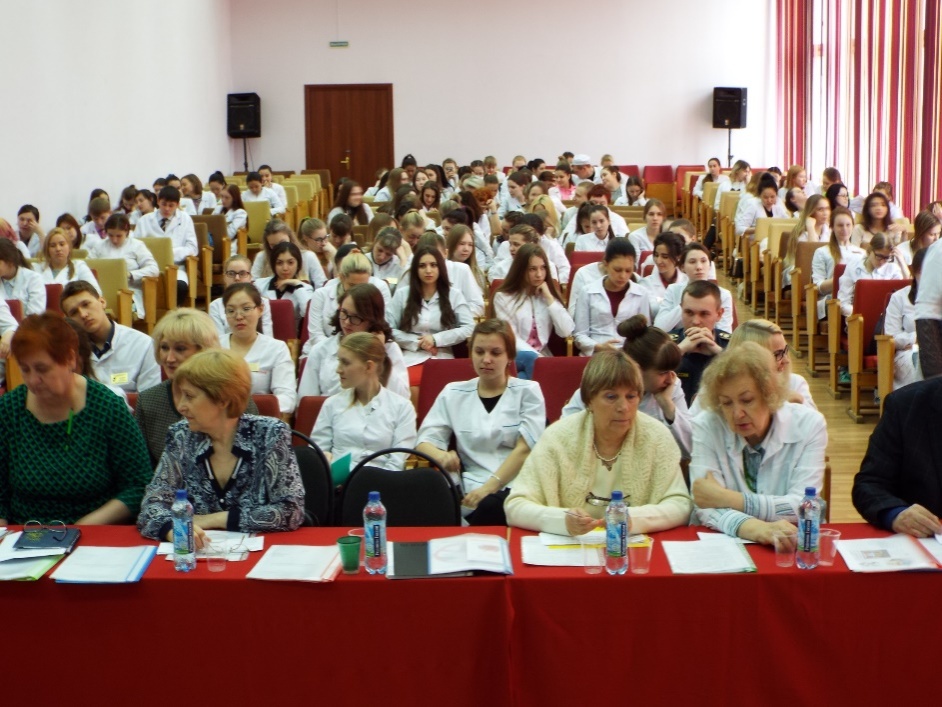 Черникова Алина студентка 4 курса отделения Сестринское дело - Лауреат премии молодых талантов в области образования главы центрального района г.Красноярска Номинант премии Правительства Российской Федерации
Организация Всероссийских мероприятий
В соответствии с резолюцией Всероссийской научно- педагогической конференции «Вузовская педагогика 2016» 
организованы мероприятия всероссийского уровня:

«Всероссийская дистанционная олимпиада по анатомии, патологии и медицинской генетике » (21.11.16- 25.12.16);
«Всероссийский дистанционный конкурс  учебно-методических материалов,» (1.11.16-28.12.16).
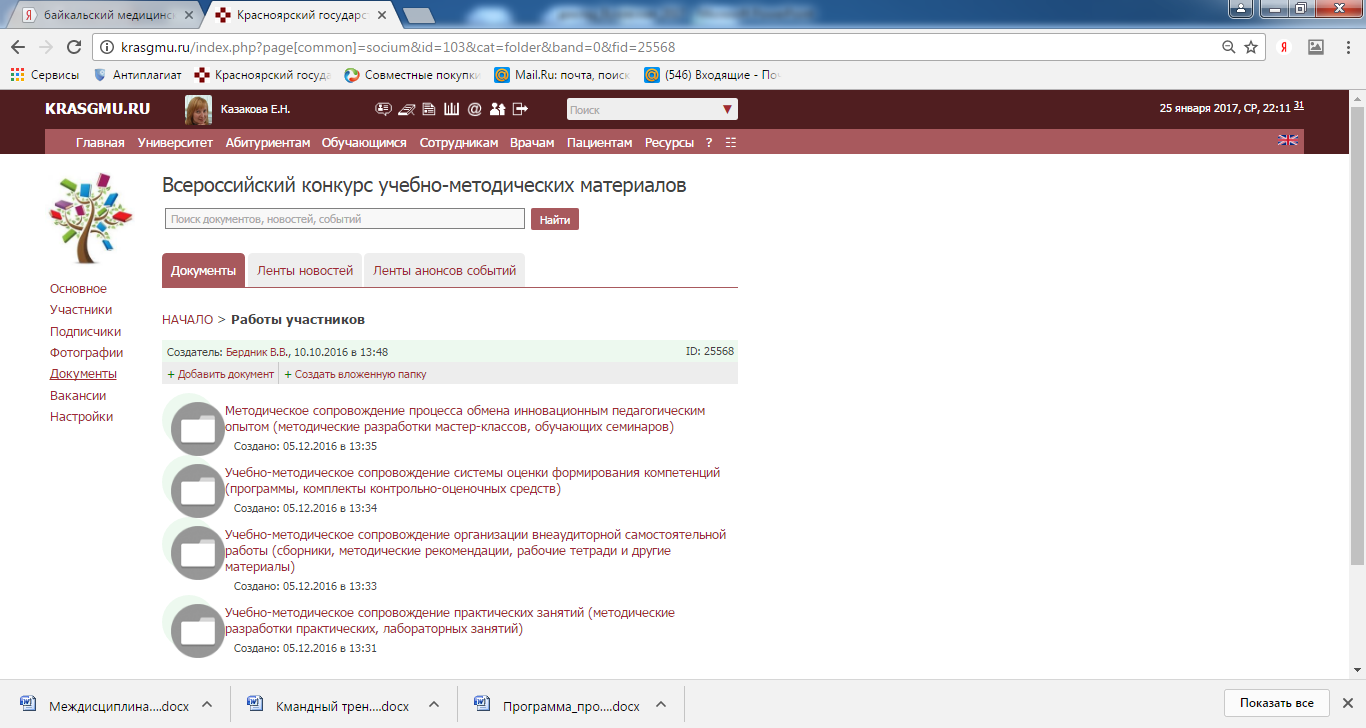 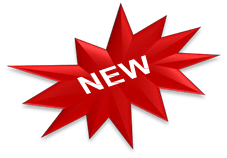 Участники «Всероссийского дистанционного конкурса  учебно-методических материалов,    способствующих реализации компетентностного подхода в профессиональном образовании медицинских и фармацевтических специальностей»
63 преподавателя
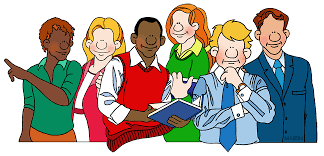 8  медицинских образовательных организаций 
(Красноярск, Красноярского края, Иркутской области, Омска, Свердловска, Республики Крым)
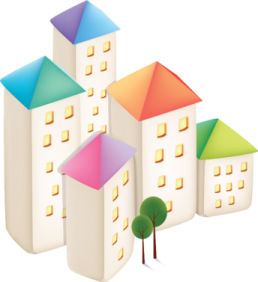 59  конкурсных работ
Активные участники: 
26 работ - ФГБОУ ВО ОмГМУ Минздрава России, 
                   колледж (г. Омск)
11 работ  - «Канский медицинский техникум» (г. Канск)
8 работ - «Крымский медицинский колледж» (Респ. Крым)
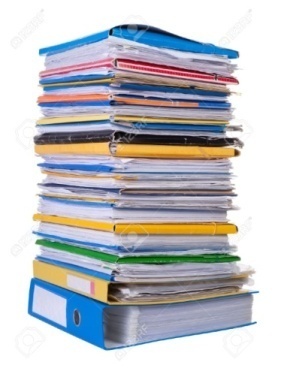 Организаторы: Казакова Е.Н., Клобертанц Е.П., Бельтюкова Е.Е.
Жюри: Гапонова Т.Э., Питрукова О.К., Казакова Е.Н., Ростовцева Л.В.
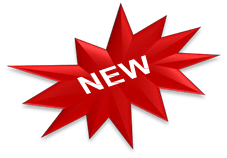 Всероссийская дистанционная интегрированная олимпиада по общепрофессиональным дисциплинам
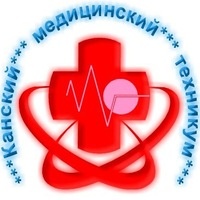 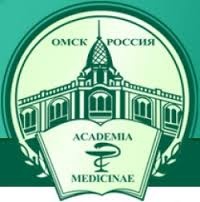 94 участника. 
21 организация среднего и высшего образования от Астрахани до Благовещенска.
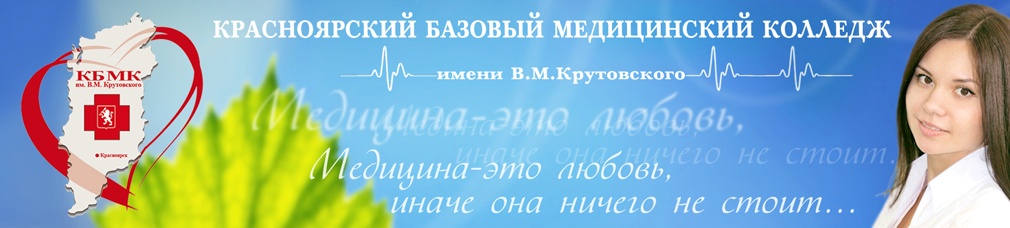 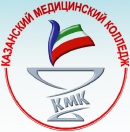 Организаторы: ЦМК Общепрофессиональных дисциплин, председатель Донгузова Е.Е.
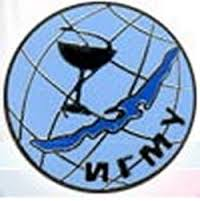 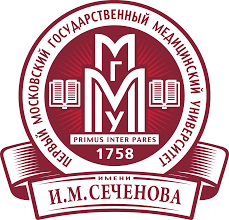 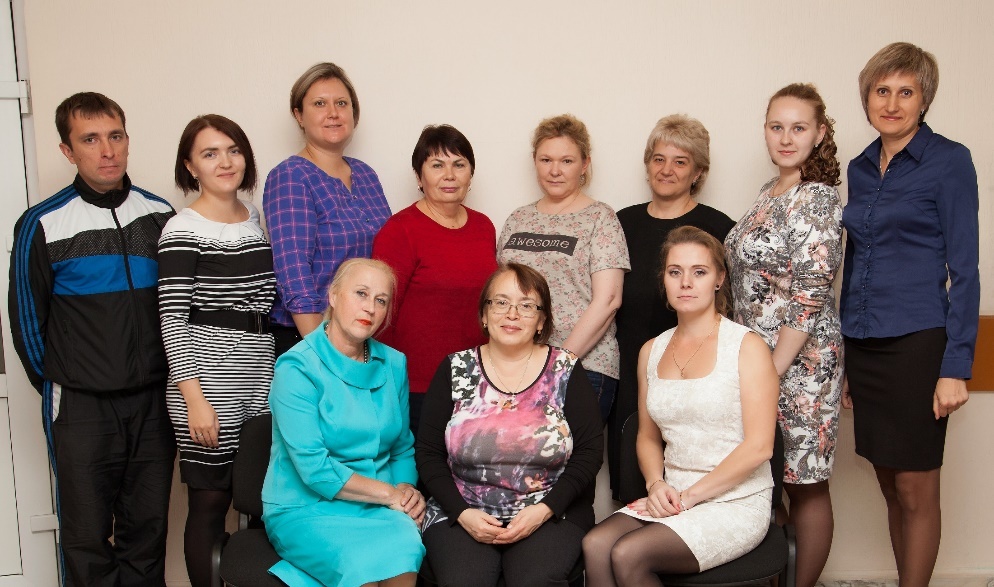 Проведение совместно с Краевой организацией Всероссийского общества слепых Всероссийского конкурса массажистов для инвалидов по зрению
Международное сотрудничество
Университет префектуры Аичи (Япония) предложил КрасГМУ сотрудничество в подготовке специалистов сестринского дела.
выводы
В университете созданы необходимые условия для качественной реализации программ подготовки специалистов среднего медицинского звена;
Эффективность реализации программ СПО подтверждается:
- Наличием интегрированной системы взаимодействия структурных подразделений университета	и социальных партнеров в реализации образовательных программ	СПО;
Стабильными показателями промежуточной и итоговой аттестации;
Востребованностью выпускников на рынке труда;
Выполнением государственного задания по приему на ОП СПО;
Высоким уровнем социализации студентов.
Направления развития
Разработка индивидуальных образовательных программ для получения второго СПО  (ускоренные, сокращенные программы по специальности сестринское дело, лабораторная диагностика);
Увеличение количества циклов повышения квалификации в т.ч. дистанционных, для специалистов СПО исходя из потребностей практического здравоохранения и фармацевтической отросли.
Участие в работе общественных организаций- профессиональных ассоциаций;
Организация всероссийских учебных и воспитательных мероприятий (конкурсов, олимпиад, конференций и т.д.) очных, дистанционных;
Международное сотрудничество в реализации образовательных программ СПО.